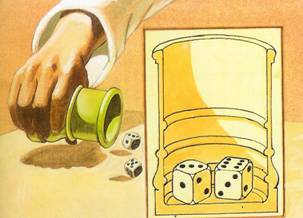 RAZONODA
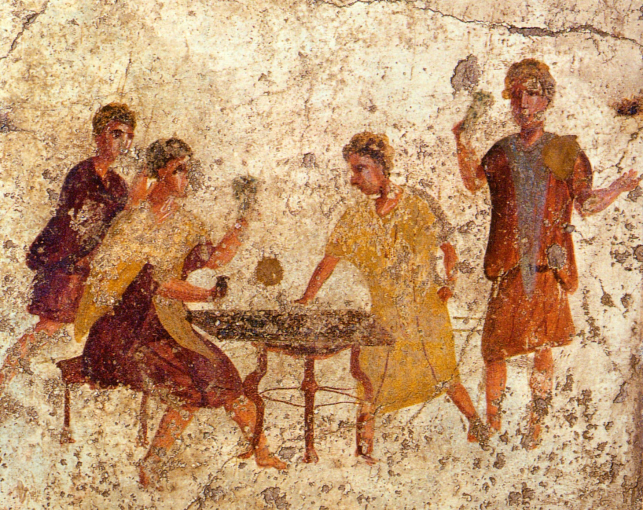 http://upload.wikimedia.org/wikipedia/commons/1/16/Pompeii_-_Osteria_della_Via_di_Mercurio_-_Dice_Players.jpg
Panem et circenses
Godišnje postoji oko 200 dana praznika i blagdana 
nekim se svetkovinama više ni ne zna pravi povod
Posebni su dani kad se održavaju ludi:
 igre
u cirkovima, kazalištima i amfiteatrima 
ulaz slobodan
U dane bez igara
Šetnje po forumima i javnim vrtovima, prodajne izložbe na Martovom polju, razgledavanje freski i kipova u trijemovima, ...
Susreću se poznati, slušaju recitacije na forumu, dogovaraju večere, ...
recitatio, siromašni pisci 
Athenaeum
= Hadrijanova škola u Rimu (blizu 
Kapitolija), artes ingenuae (književnost i 
znanost): govornici i pjesnici katkad drže
recitacije
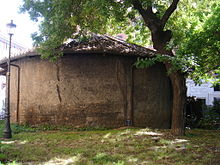 http://en.wikipedia.org/wiki/Gardens_of_Maecenas
http://www.vroma.org/~bmcmanus/leisure.html
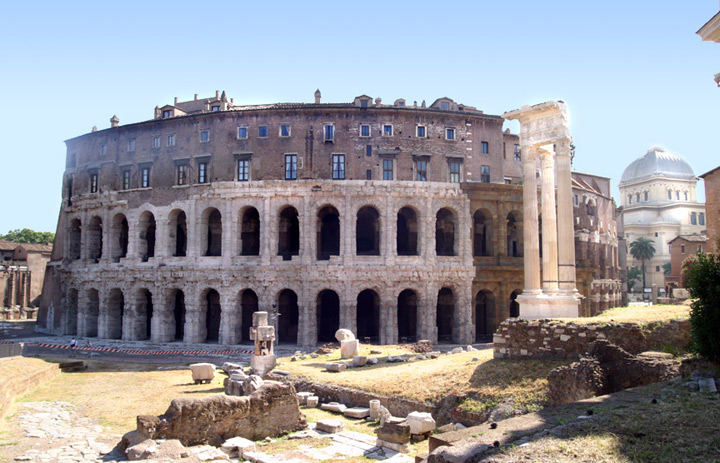 KAZALIŠTA
http://www.whitman.edu/theatre/theatretour/marcellus/marcellus.htm
U početku drvena za sve priredbe, poslije bi se rušila 
Prvo je kameno sagradio Pompej 55.g.pr.Kr.
Najveće je Marcelovo, 20 000 mjesta
Zastor se spušta na početku, a diže na kraju predstave
Imaju mogućnost zatvaranja stropa tkaninom za zaštitu od sunca (kao i amfiteatri)
Popularnost im opada u doba Carstva u korist cirkova i amfiteatara 
Tragedije se pretvaraju u pantomime, komedije u mimove
Već je Seneka 
    svoje tragedije 
    pisao samo za 
    javna čitanja pred 
    prijateljima 
   (auditorium)
http://www.flickr.com/photos/22174859@N00/382153787/
Rimsko kazalište u Efezu
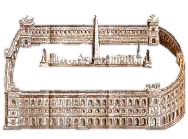 CIRKOVI
Mjesto za konjske 
trke:
ima zid u sredini 
(spina) na čijim su 
krajevima graničnici (metae)
broj krugova (obično 7) mjeri se okretanjem brončanih delfina
Cezar je sagradio jarak s vodom između podija i publike za zaštitu

Prvi je Flaminijev, najveći Circus Maximus
sjedala za 250 000 ljudi, dužina staze 1,2km
Zaprege
4 su stranke: zelena i bijela, plava i crvena
Voze se najčešće četveroprezi (quadrigae) ili dvoprezi (bigae)
Vozači vežu uzde oko struka i nose nož da ih mogu prerezati 
Ako prežive, mogu nanizati i preko 3000 pobjeda
U doba 
     Flavijevaca 
     vozi se i 100 
     utrka dnevno
Mozaik iz Lyona
http://www.colosseum.net/listingview.php?listingID=1
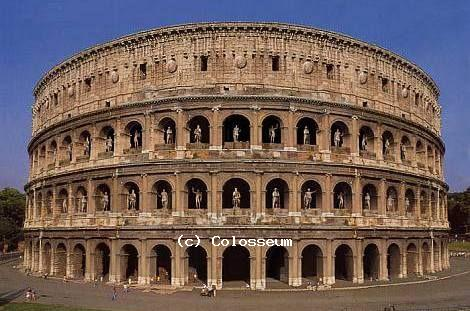 AMFITEATRI
= “kazalište naokolo”,
 navodno ga izumio 
	Cezar
U njemu se odvijaju: 
gladijatorske igre 
naumahije 
naumachia (grč.) = pomorska bitka, 
  prvu upriličio Cezar na Martovom
  polju 
lovovi (venatio) 
na dan kad je Tit otvorio 
   Kolosej 80.g.A.D., pobijeno je 
   5000 životinja
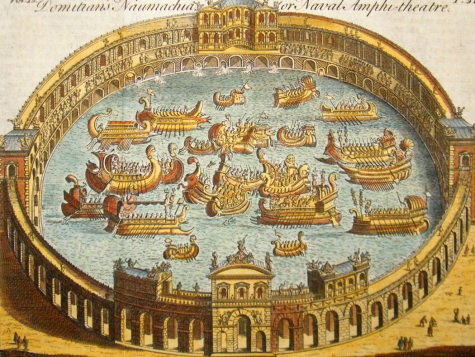 http://www.sandiegoreader.com/news/2012/dec/26/sporting-box-end-times-edition/
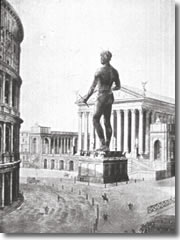 http://www.reidsitaly.com/destinations/lazio/rome/sights/neros_golden_house.html
Amphitheatrum Flavium 
50 000 ljudi
opseg 527m, 
visina 57m (4 kata)

Arena u Puli 
23 000 ljudi
sagradio ju je 
Vespazijan
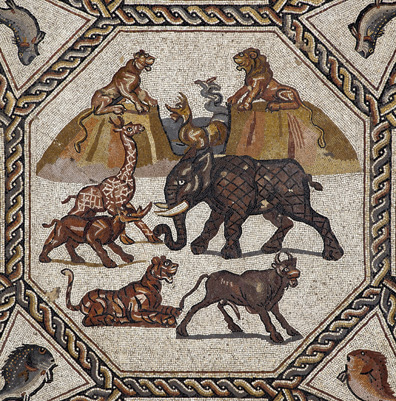 Trikovi životinja u amfiteatrima i cirkovima
Pantere koje vuku dvokolice
Lavovi koji puštaju zečeve žive kad ih uhvate
Tigrovi koji ližu ruke krotitelja
Slonovi koji kleče pred carem i(li) ispisuju surlom latinske riječi na pijesku
http://www.metmuseum.org/about-the-museum/now-at-the-met/features/2010/the-roman-mosaic-from-lod-israel
Gladijatorske igre
Gladijatorske igre (munus) država je uvela 105.g.pr.Kr.
dotad su ih održavali pojedinci uz grobove predaka
Ukinute 404.g.A.D. (car Honorije)
Organiziraju ih edili, od Augusta pretori
Toga je obavezna (od Augusta), ne smije se jesti i piti
Na većim svečanostima 
     sudjeluje između 1000 i 
     10 000 gladijatora
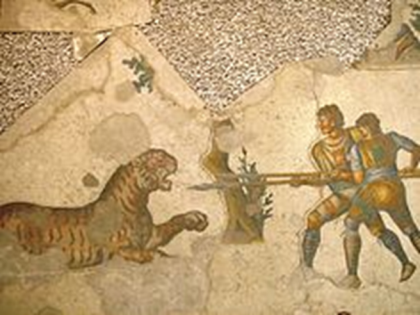 http://en.wikipedia.org/wiki/Gladiator
http://www.historytoday.com/keith-hopkins/murderous-games-gladiatorial-contests-ancient-rome
Vrste gladijatora
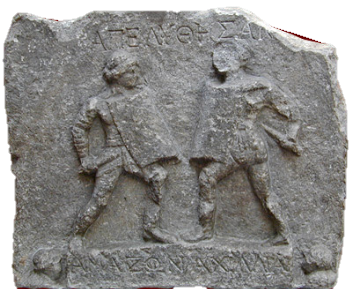 Retiarius		Murmillo
Gallus 		Samnis
   *

					Bestiarius
					Thra(e)x
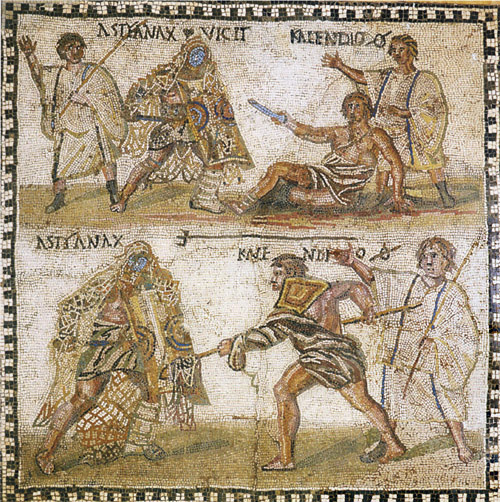 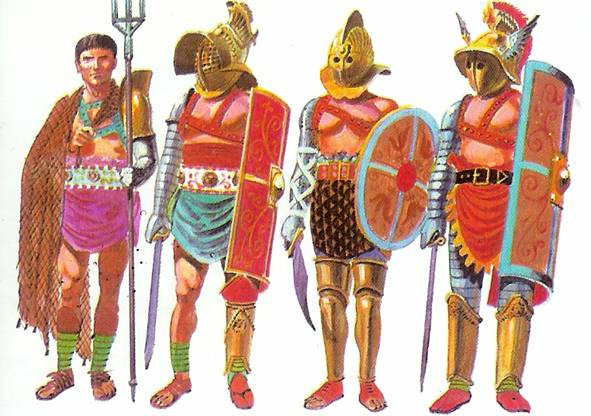 Familia gladiatoria
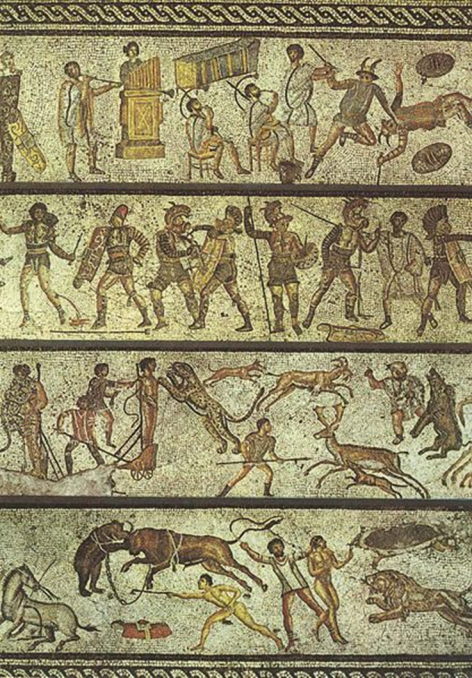 Na čelu je lanista koji ih uzdržava i iznajmljuje 
Među gladijatorima robovima ima i dobrovoljaca
Treniraju u školama (ludi)
Često se na igrama nađu osuđenici na smrt 
međusobno ubijanje (“ad gladium ludi damnati”), ili
stradavanje od životinja (“ad bestias”)
http://en.wikipedia.org/wiki/File:Bestiarii.jpg
Palčevi
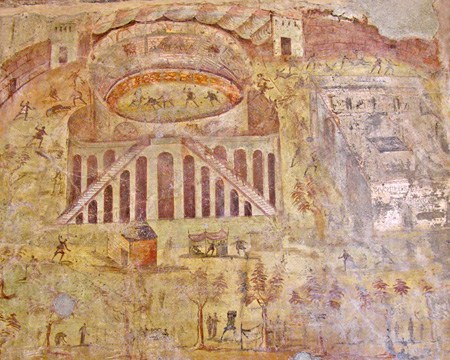 Standardno: 
palac gore = pošteda
palac dolje = smrt
Izvorno: 
pollice presso 
  (“stisnuti palac” tj. 
  zatvorena šaka) = pošteda
pollice verso (“palac okrenut” sc. prema vratu) = smrt 
izvodi se ubodom u vrat jer je to najbrže i najbezbolnije
http://www.vroma.org/images/mcmanus_images/amphitheater_fresco5.jpg
- Stvaran događaj iz 59. g.n.e.; borba između Pompejanaca i Nucerana
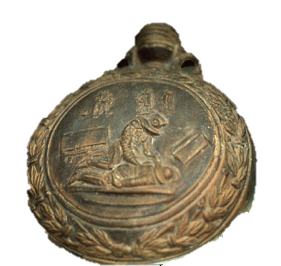 http://www.vroma.org/images/mcmanus_images/gladiatorflask.jpg
Zvijezde
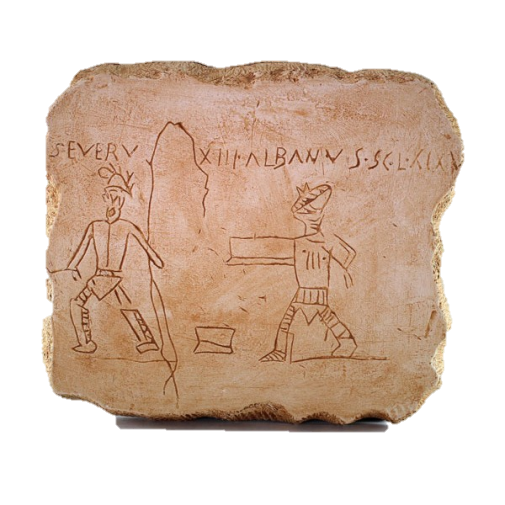 - Rimljani (a i Rimljanke) slave i vozače zaprega, i konje, i gladijatore (uspješne)
- Zainteresirani jer se često klade na velike iznose
- Vozači utrka mogu završiti karijeru kao milijunaši 
- Gladijatori (najčešće zarobljenici ili robovi) stječu slobodu (drveni mač)
http://www.armillum.com/en/other-products/554-gladiators-graffiti.html
[Speaker Notes: Scaeva = gladijator koji se bori lijevom rukom]
TERME
Nakon igara, prije večere, za bogate i siromašne, za muškarce i za žene, mjesto za rekreaciju duha i tijela

    






Cijena termi je 1 quadrans, za djecu besplatno
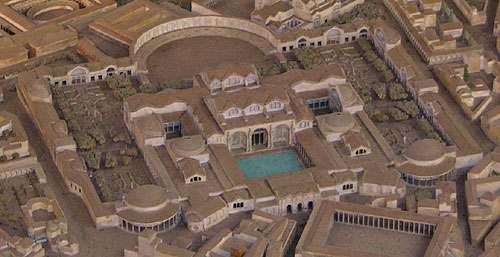 Rekon-
strukcija
Trajanovih
termi
http://www.explore-italian-culture.com/ancient-roman-baths.html
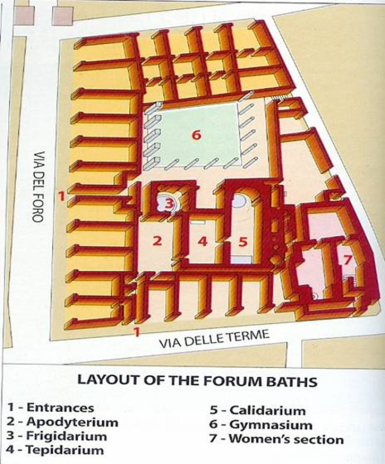 Prostorije u termama
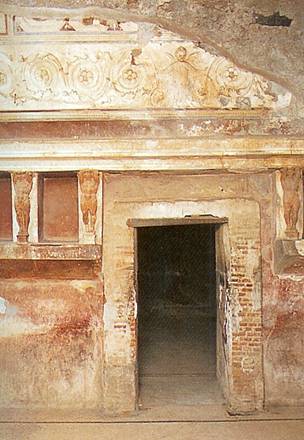 Apodyteria = svlačionice
Frigidarium = za hlađenje
Caldarium = za grijanje
Sudatorium = znojnica
Tepidarium = mlačna soba
Gymnasium = vježbalište
Okolo su još trijemovi i knjižnice, izvana dućani i zalogajnice
Krčme
Caupona = svratište
Taberna = dućan / gostionica
Popina = zalogajnica, za siromašne 
Thermopolium = šankovi za toplo vino
Mjesto za tračanje, igre i provod
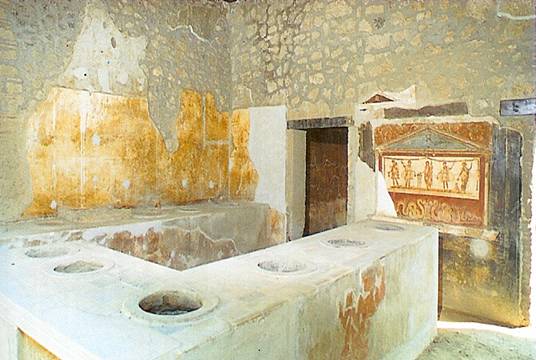 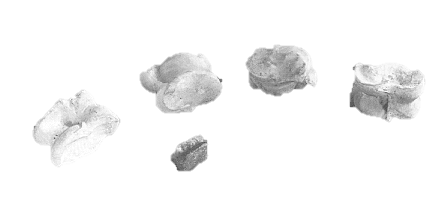 http://www.aerobiologicalengineering.com/wxk116/Roman/BoardGames/tali.html
http://www.twcenter.net/forums/showthread.php?570385-Trade-mission-to-Aleria
Igre
- Kockanje – alea (tali)
često i za velike iznose, 
  često	zakonom zabranjeno 
- Par – nepar (par impar ili micatio)
- Pismo – glava (navia aut capita)
- Varijanta šaha - latrunculi
- Igre s loptom
Trigon = loptanje s 3 lopte u trokutu (u termama)
Harpastum – mješavina rukometa i ragbija
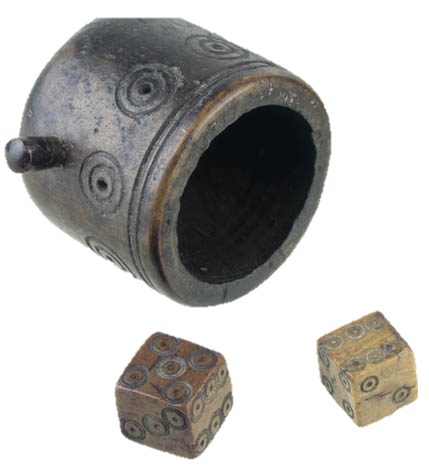 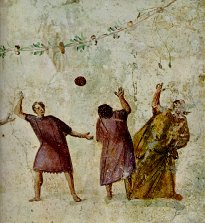 http://bgconv.com/docs/index-87338.html?page=8
[Speaker Notes: Menandar: ἀνερρίφθω κύβος (alea iacta esto)]
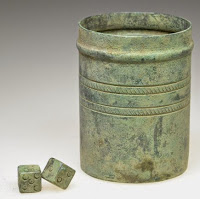 https://en.wikipedia.org/wiki/Vettweiss-Froitzheim_Dice_Tower
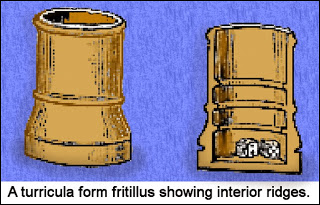 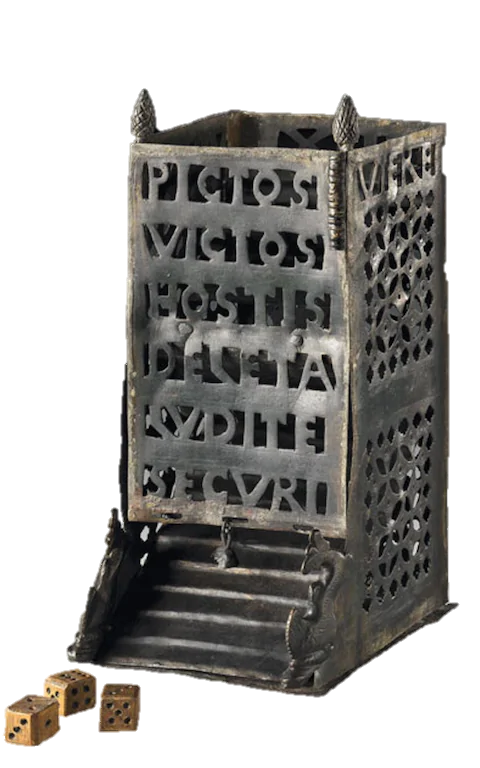 Tali, fritillus, turricula- najbolje je bacanje Venus (4 različita), a najlošije canis
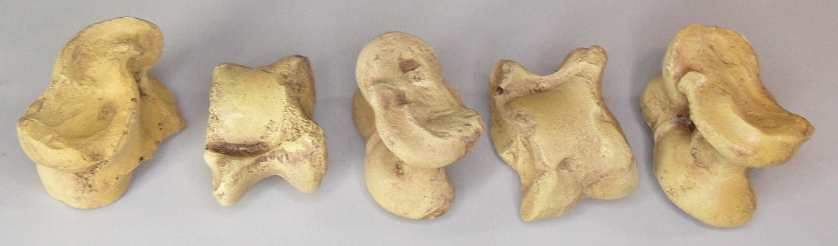 http://coastconfan.blogspot.hr/2015/05/dice-game-cheats-solution-is-roman-dice.html
http://imperiumromanum.com/kultur/unterhaltung/gluecksspiele_wuerfelturm_02.jpg
https://averweij.web.cern.ch/averweij/knuck.htm
[Speaker Notes: Kocku su voljeli Kaligula i osobito Klaudije (Tabula)
The Vettweiss-Froitzheim Dice Tower. (Rheinisches Landesmuseum)
PICTOS VICTOSHOSTIS DELETALVDITE SECVRIWhich can be translated as:
With the Picts defeated,The enemy has been destroyed,So play in safety.Around the top of the three remaining faces is the phrase,
UTERE FELIX VIVASWhich can be translated as:
Use [me] and live luckily/happily.]
http://earlyworks.weebly.com/roman-games-1.html
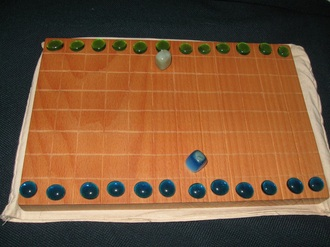 Latrunculihttps://locusludi.unifr.ch/ludus-latrunculorum/
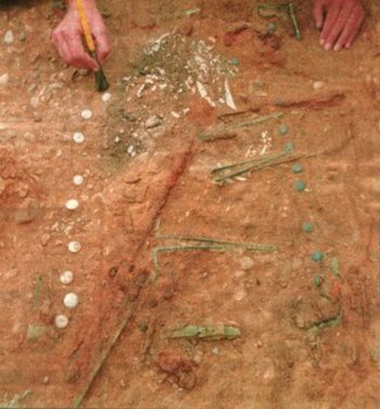 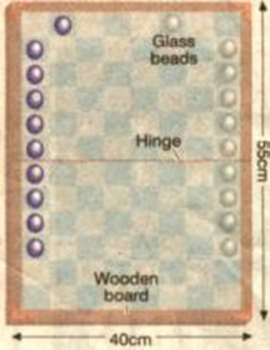 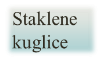 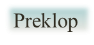 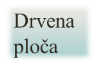 http://www.theglassmakers.co.uk/archiveromanglassmakers/times.htm